ОРГАНИЗАЦИЯ ПЕЧАТИ ЭМ  В АУДИТОРИЯХ ППЭ
Смирнова Татьяна Александровна,
главный специалист ГУ ЯО ЦОиККО
Проведение экзамена: подготовка к печати ЭМ в аудитории ППЭ
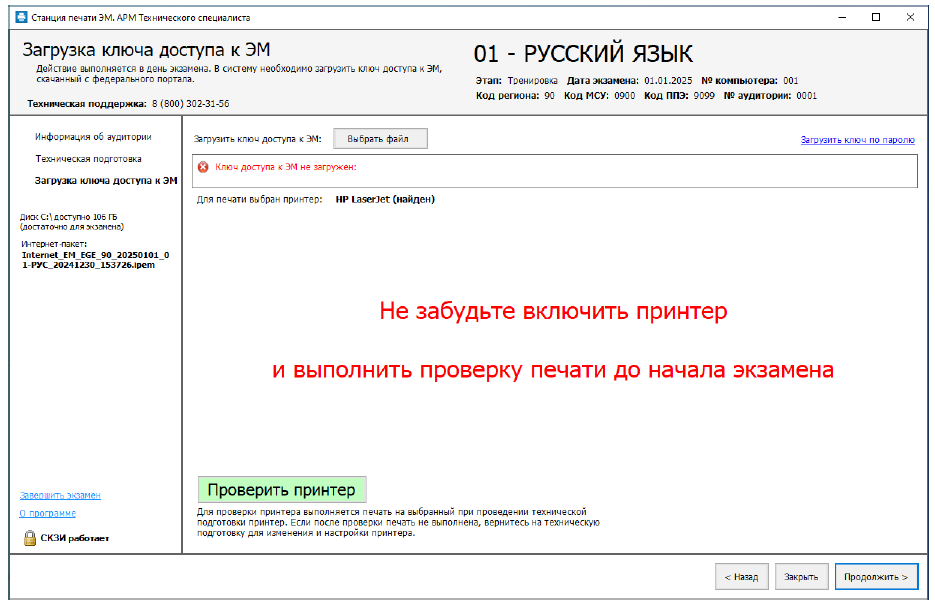 Важно! 
До начала экзамена и получения ключа доступа необходимо убедиться, что принтер, указанный на странице «Техническая подготовка» успешно найден и подключен
Выберите файл подходящего ключа доступа к ЭМ и нажмите кнопку «Открыть». 
В случае успешной загрузки будет показан значок зеленого цвета и сообщение «Ключ доступа к ЭМ загружен»
Загрузка ключа доступа к ЭМ
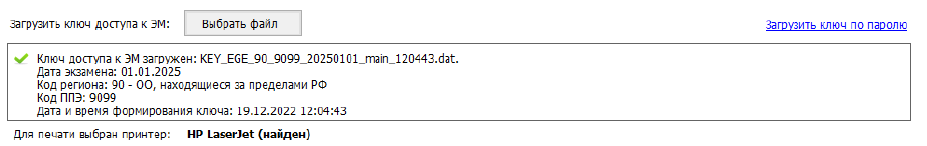 Проведение экзамена: подготовка к печати ЭМ в аудитории ППЭ
На странице «Подготовка к печати ЭМ» выполняются следующие действия: 
✓ активация членом ГЭК загруженного ключа доступа к ЭМ (файла пароля) с использованием токена члена ГЭК 
✓ ввод организатором параметров печати и переход на страницу «Печать ЭМ». 

Важно! Перед началом работы еще раз убедитесь, что в верхней части экрана указан верный предмет и дата экзамена
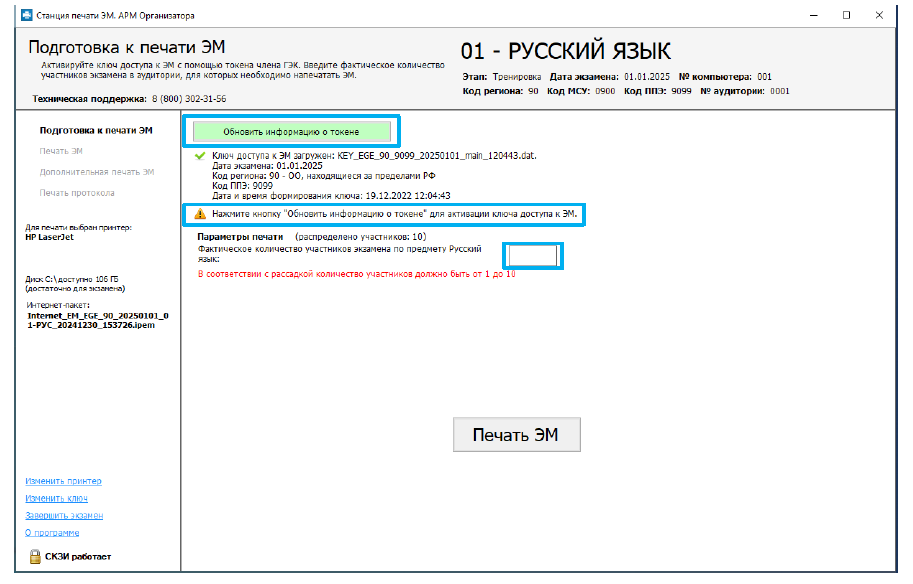 Проведение экзамена: подготовка к печати ЭМ в аудитории ППЭ
1. Член ГЭК должен подключить токен к Станции печати  ЭМ. После того, как токен будет опознан операционной системой (красный светодиод должен  гореть, не мигая), необходимо нажать кнопку «Обновить информацию о токене члена ГЭК».
В результате появится приглашение ввести пароль  доступа. Член ГЭК должен ввести пароль доступа к  токену и нажать кнопку «ОК»
1
2. Убедиться, что необходимая информация о токене  члена ГЭК получена и ключ доступа к ЭМ активирован,  проверив статус в информационной области
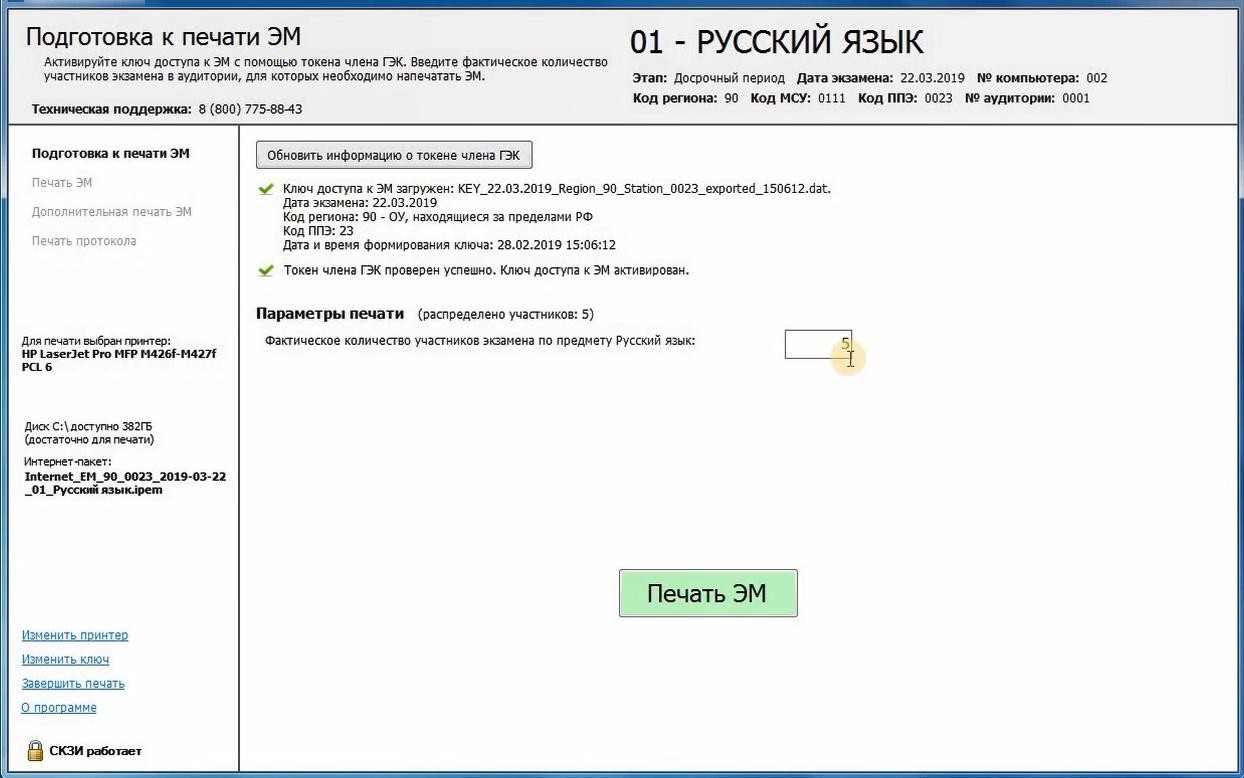 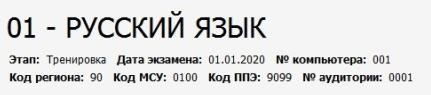 2
5
3
3. В 10:00 организатор в аудитории вводит в  отмеченное поле количество участников экзамена, которые фактически присутствуют в  аудитории на данный момент и сдают предмет,  указанный в интерфейсе Станции печати ЭМ.
Максимальное количество ИК для печати
устанавливается в зависимости от рассадки в аудитории
4
4.  Для перехода на следующий этап необходимо нажать  кнопку «Печать ЭМ»
Ориентировочное время выполнения данной операции
(для 15 участников экзамена) до 20 минут при скорости печати принтера  не менее 25 страниц в минуту
Проведение экзамена: печать ЭМ в аудитории ППЭ
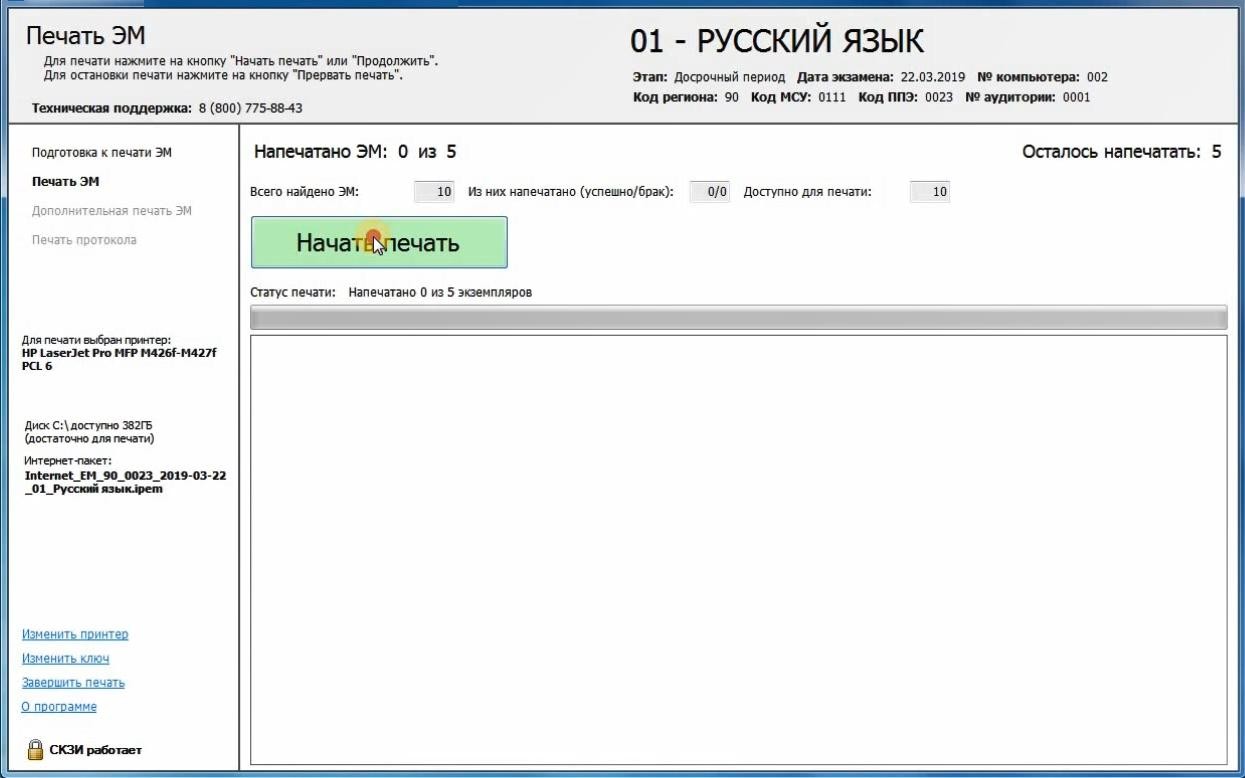 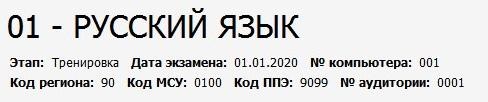 Проведение экзамена: печать ЭМ в аудитории ППЭ
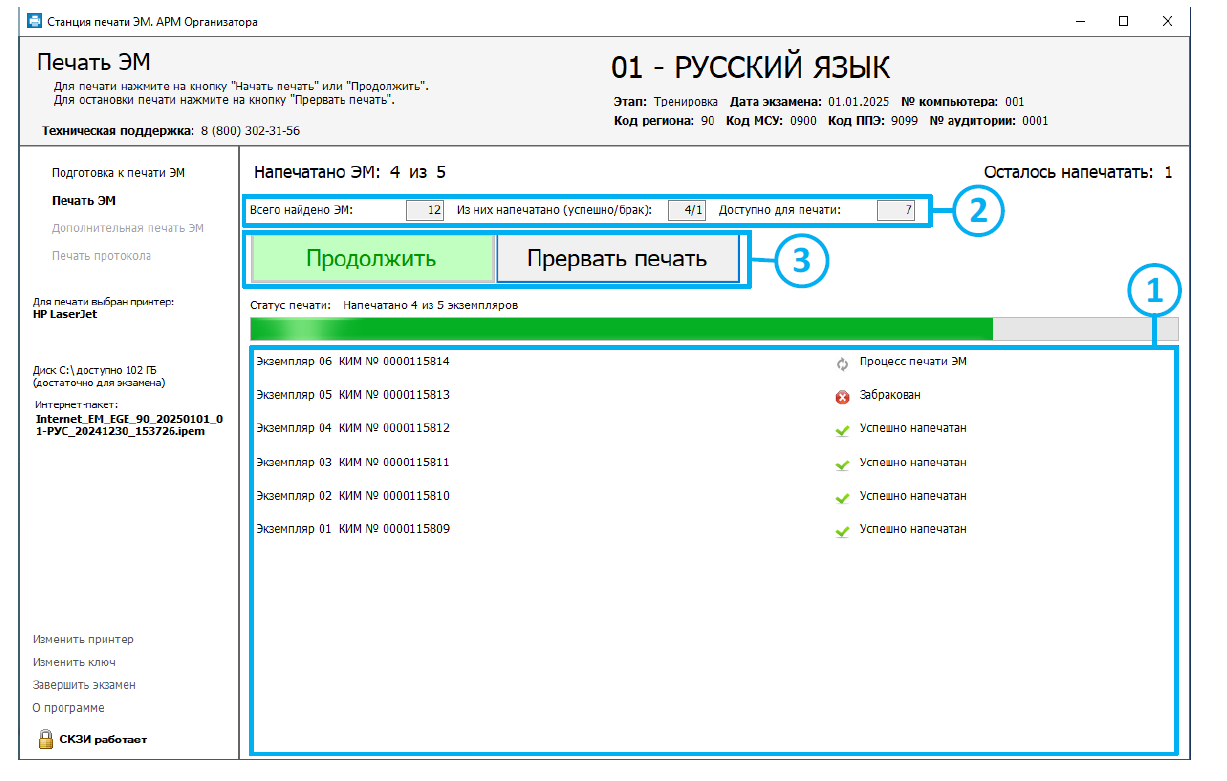 Печать ЭМ выполняется организатором в аудитории
Состав индивидуального комплекта ЕГЭ
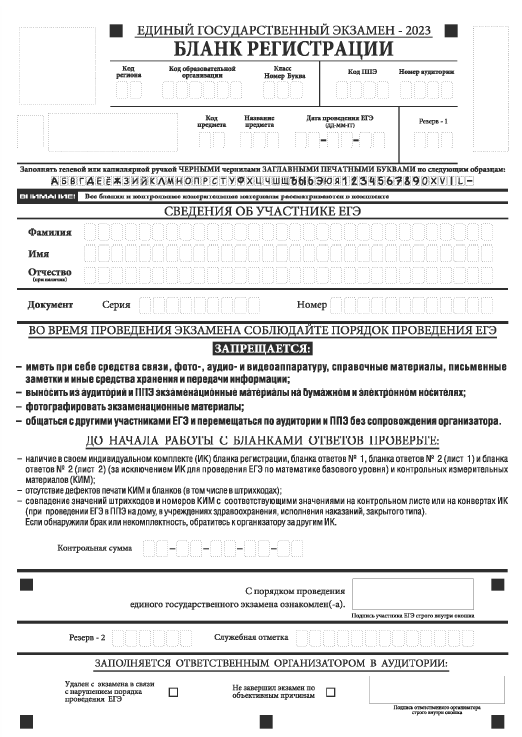 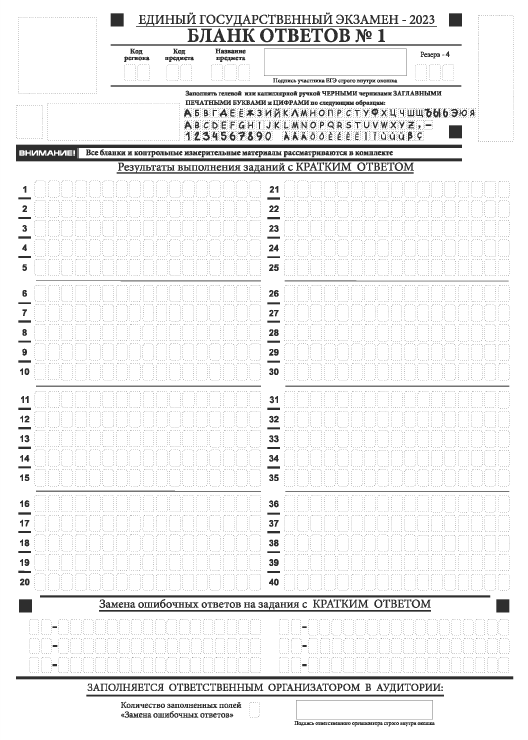 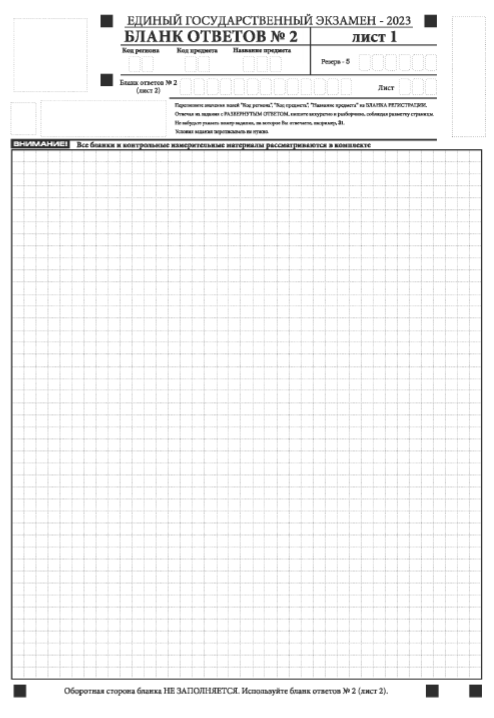 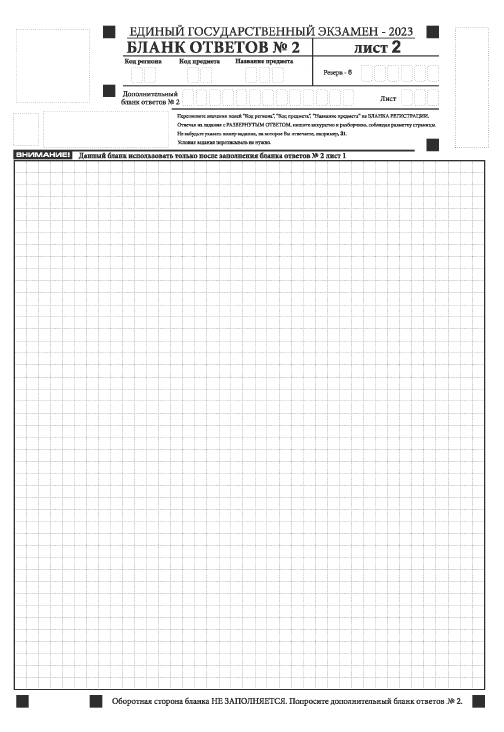 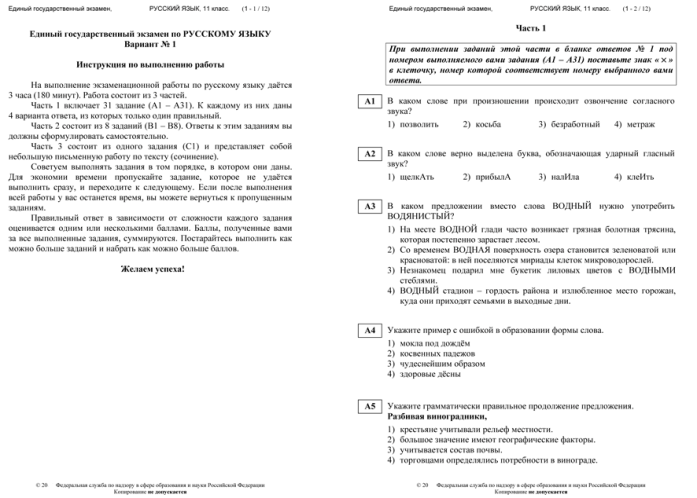 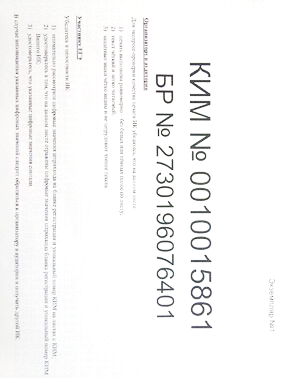 Черно-белые односторонние бланки:
бланк регистрации
бланк ответов №1
бланк ответов №2 лист 1
бланк ответов №2 лист 2
КИМ
Контрольный лист
Контрольный лист
последний в комплекте
Проведение экзамена: экспресс-проверка качества печати ЭМ
Организатор 2:
проверяет качество печати контрольного листа,  который распечатывается последним в комплекте  ЭМ: отсутствие явного технического брака  (картридж заканчивается или «пачкает» лист),  текст хорошо читаем и четко пропечатан,  защитные знаки, расположенные по всей
поверхности листа, четко видны
сообщает по окончании проверки результат  организатору, ответственному за печать, для
подтверждения качества печати в программном
обеспечении
размещает качественный комплект на столе для  выдачи участникам, некачественный - откладывает
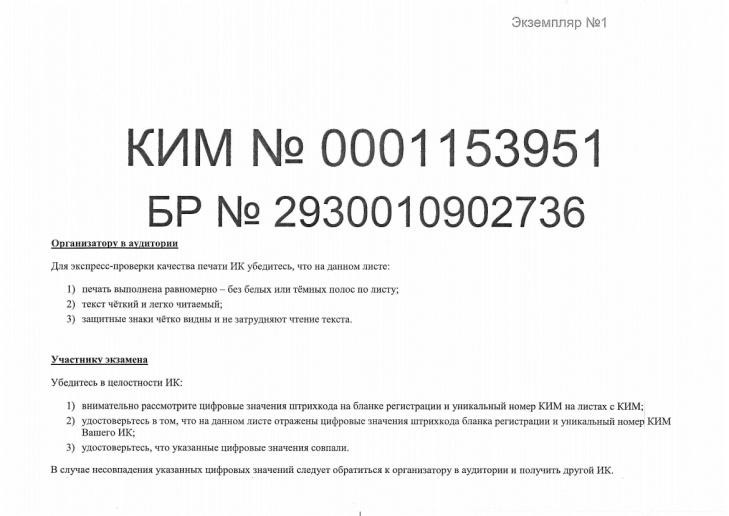 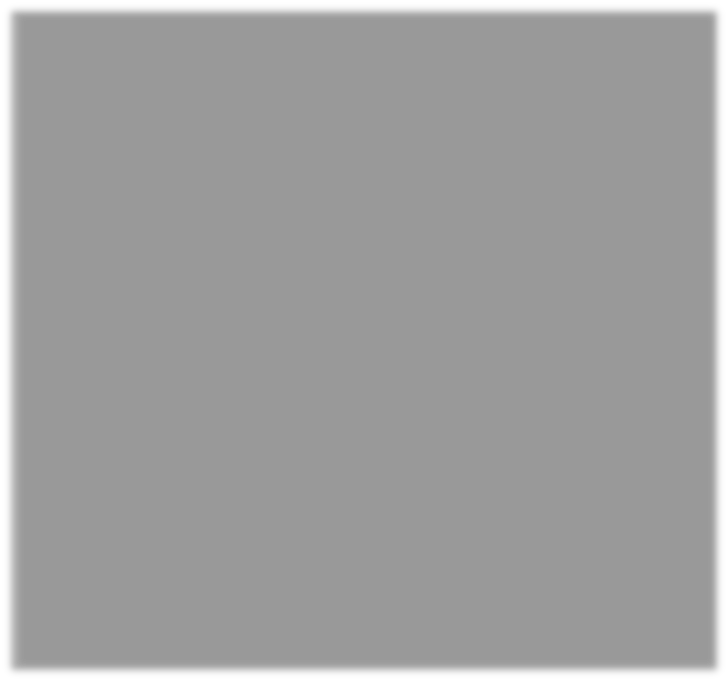 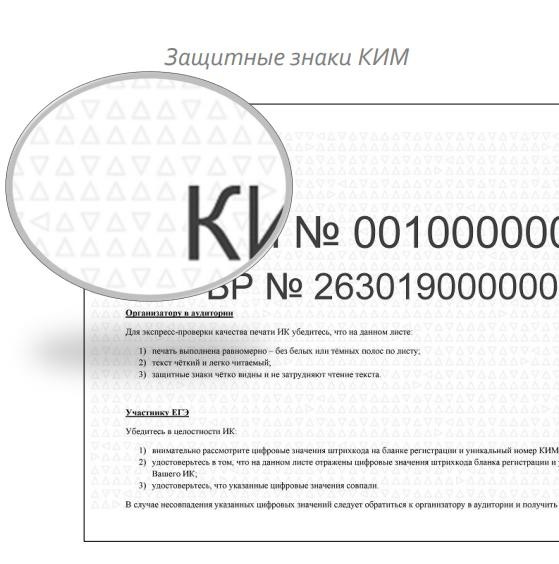 После завершения печати всех комплектов ЭМ  напечатанные полные комплекты раздаются
участникам экзамена в аудитории в произвольном порядке
Запуск и подтверждение печати
Необходимо подтверждать факт корректной (качественной) или  некорректной (экземпляр напечатан с браком или не напечатан совсем)  печати после каждого напечатанного комплекта ЭМ
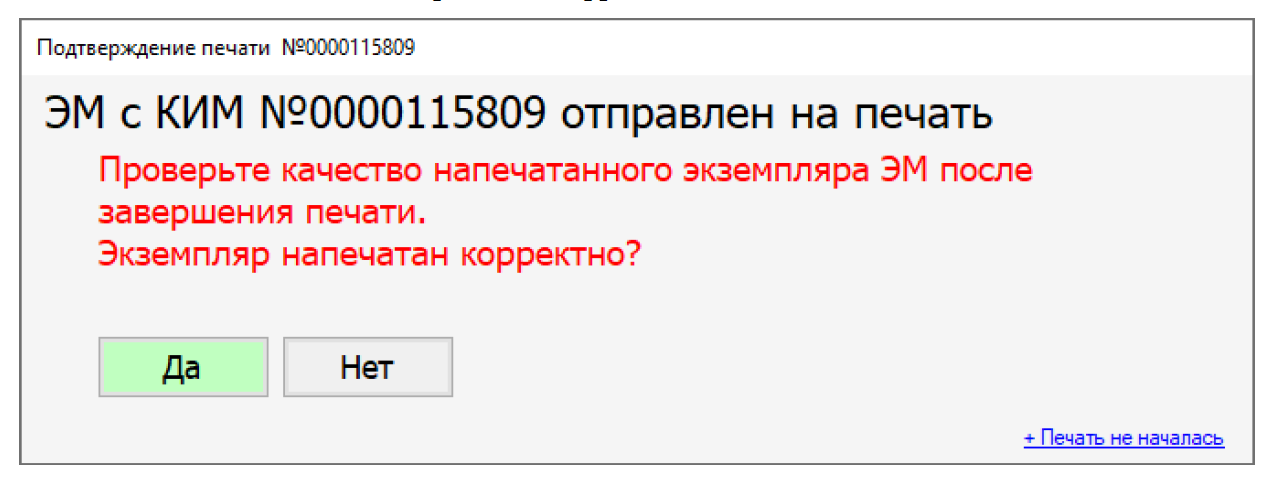 Важно!	После	устранения	технической	проблемы	принтера  необходима
  дополнительная проверка:
сравнение нового экземпляра и предыдущего;
сравнение двух следующих комплектов на возможные дубли
Проведение  экзамена:
печать экзаменационных материалов
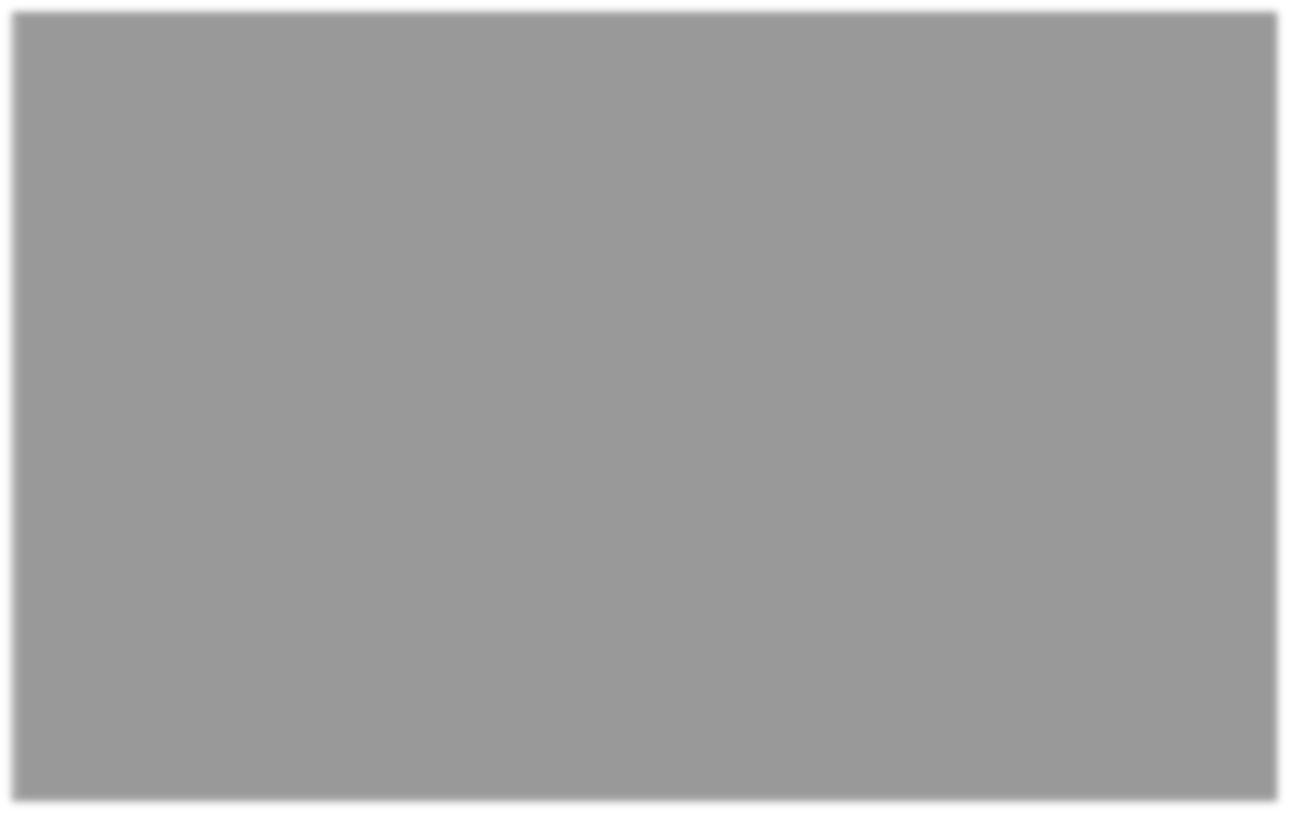 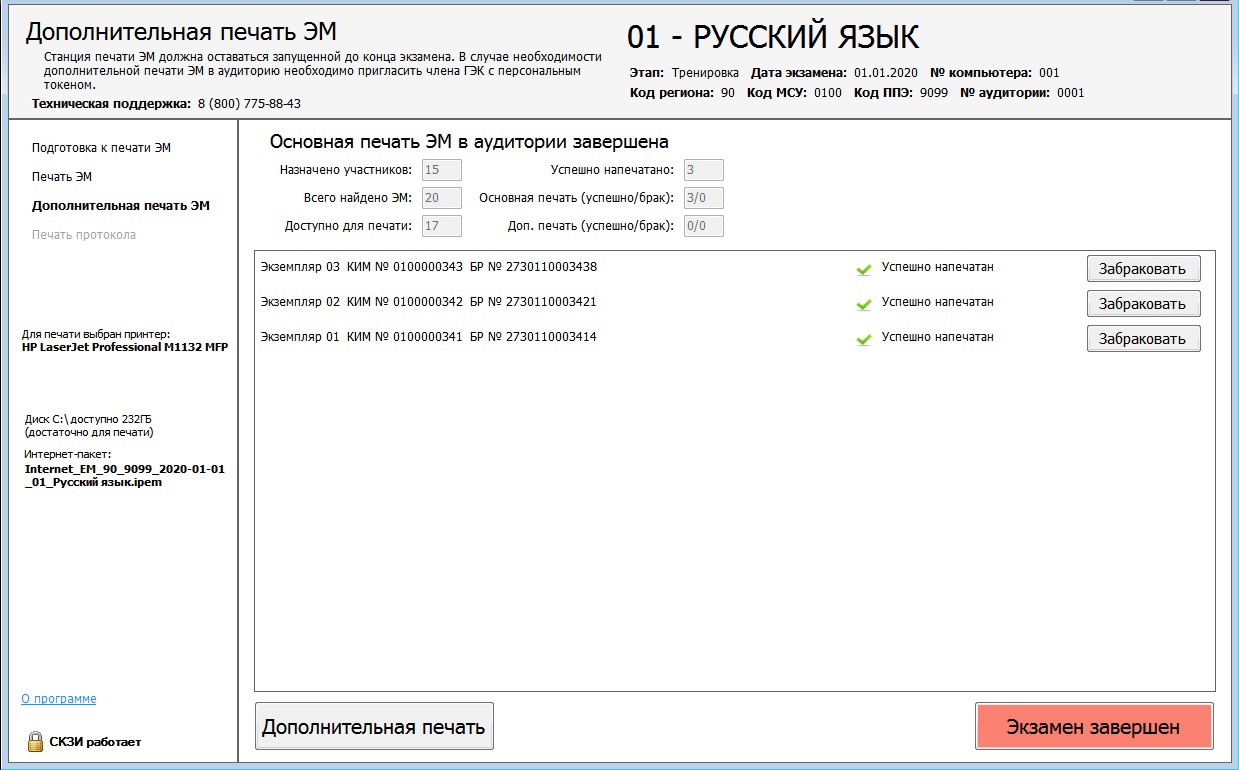 После
окончания печати  и до завершения  экзамена
Станция печати ЭМ  должна выглядеть  именно так!
Дополнительная печать ЭМ
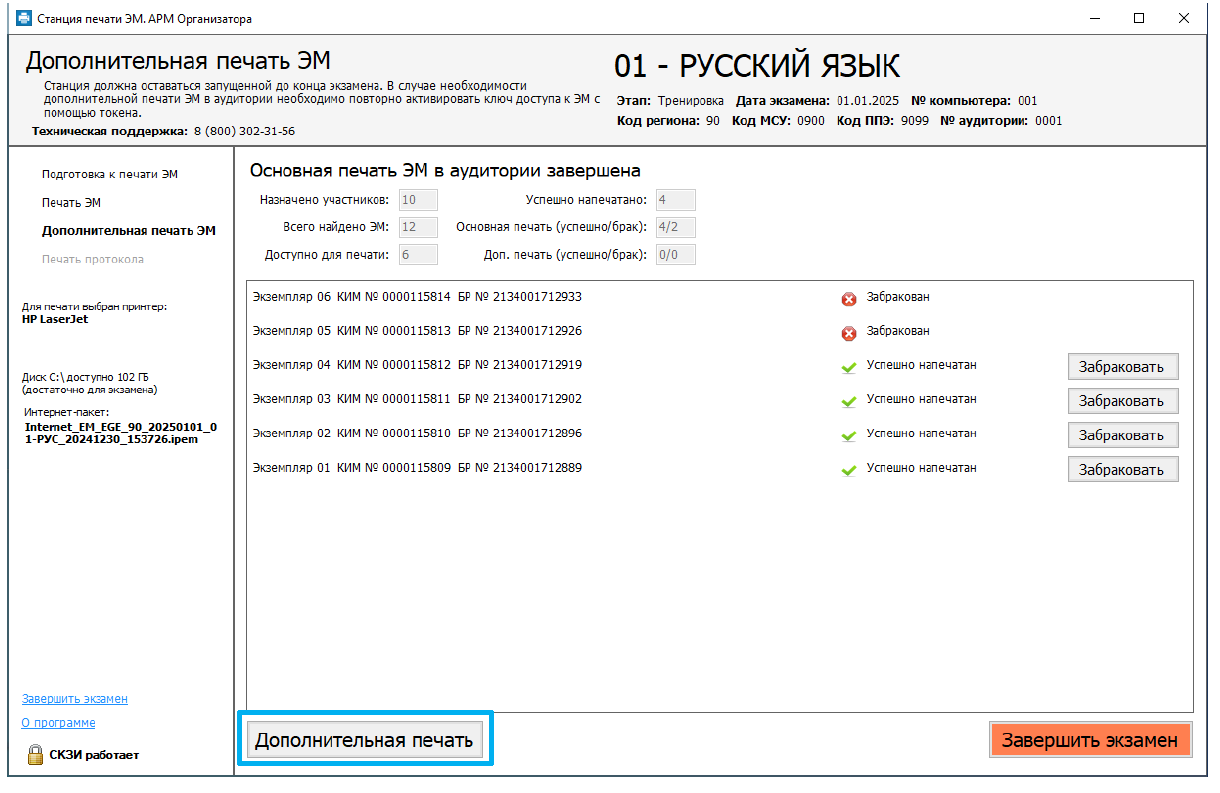 Основными причинами дополнительной печати ЭМ являются: 
− обнаружение брака комплекта участником экзамена 

− порча ЭМ участником
 
− опоздание участника
Для выполнения дополнительной печати необходимо пригласить члена ГЭК
Дополнительная печать ЭМ
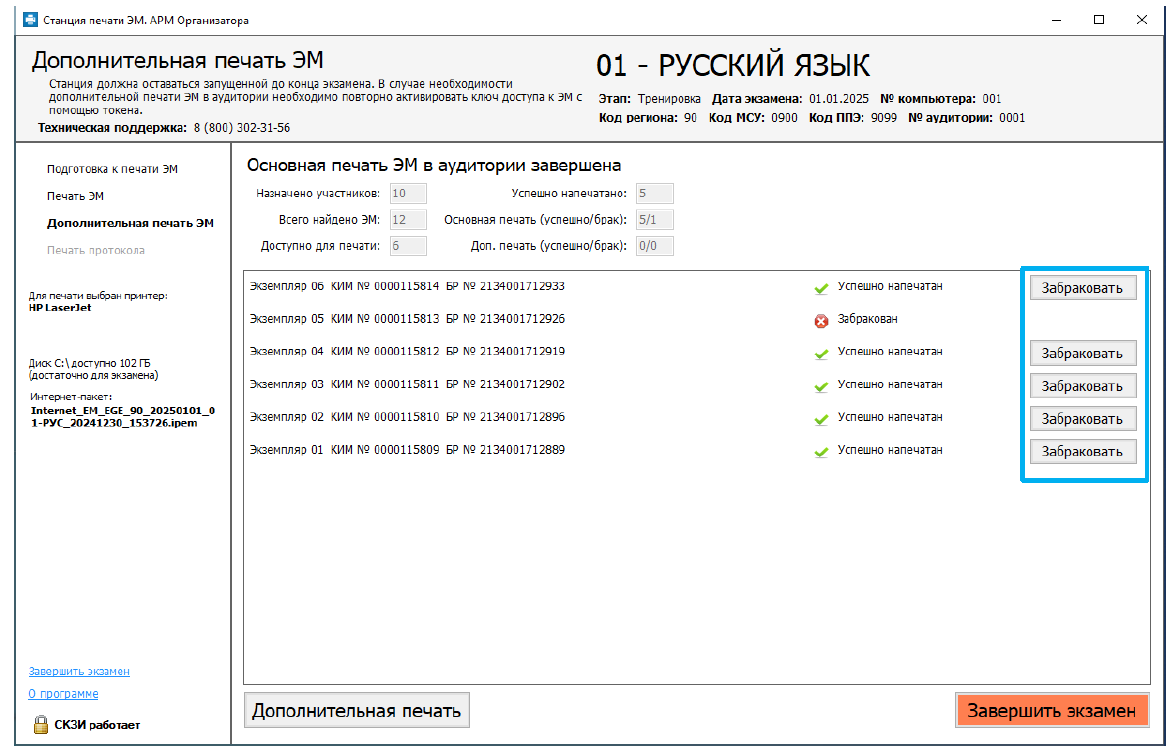 Отметьте успешно напечатанный экземпляр ЭМ как бракованный, нажав кнопку «Забраковать» в соответствующей строке со списком напечатанных ЭМ
Важно! В случае выявления брака/некомплектности/порчи ИК перед началом
дополнительной печати ЭМ необходимо забраковать ранее выданный комплект
Дополнительная печать ЭМ
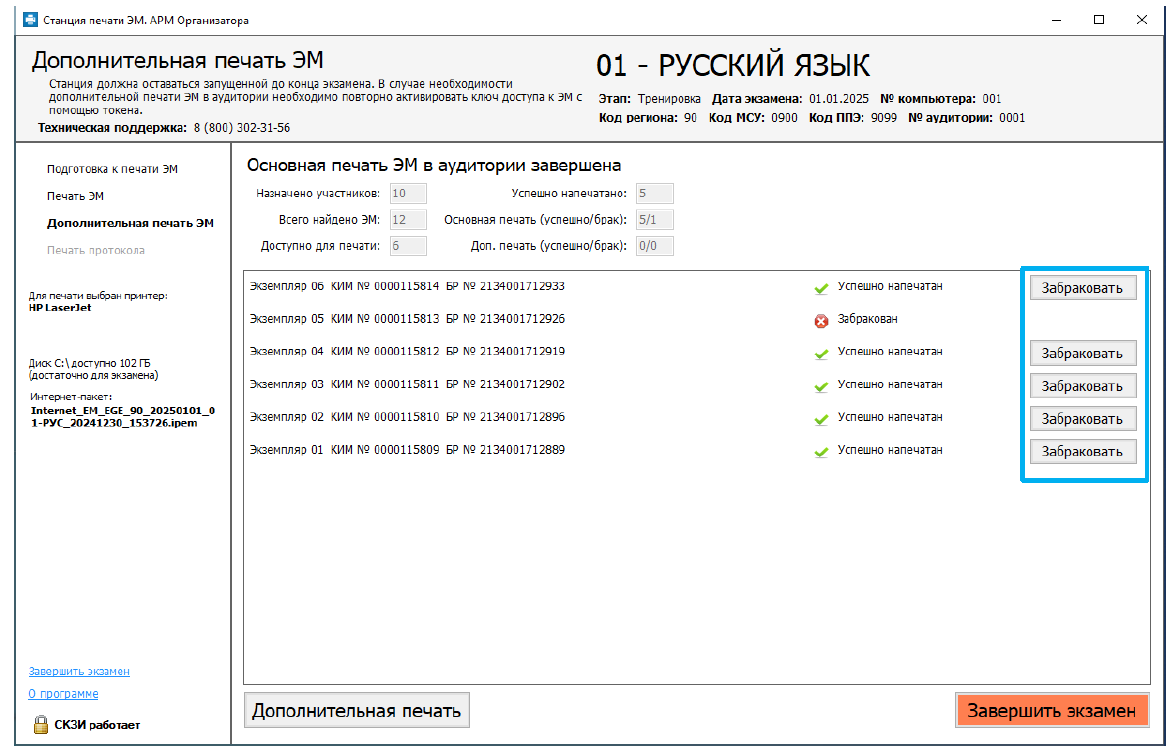 Просмотр использованных ЭМ на странице «Дополнительная печать ЭМ»
В открывшемся сообщении внимательно прочитайте реквизиты экземпляра ЭМ, который будет отнесен к браку, т.к. изменить статус забракованного экземпляра будет невозможно.
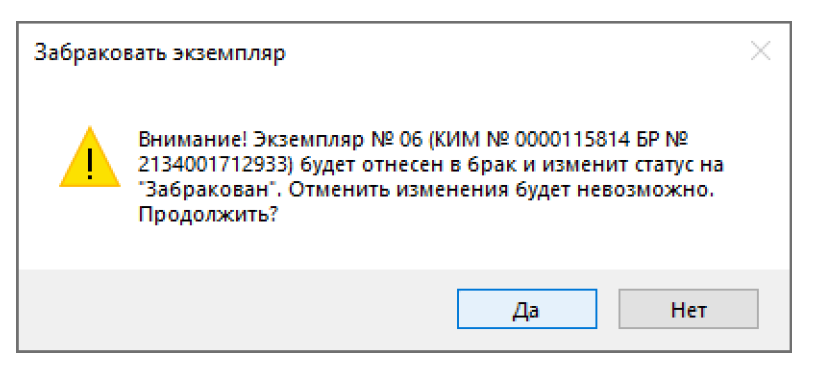 Окно предупреждения об изменении статуса экземпляра на «Забракован»
Завершение экзамена и печать протокола
После того как экзамен в аудитории будет завершен и ее покинут все участники ЕГЭ, пригласите технического специалиста
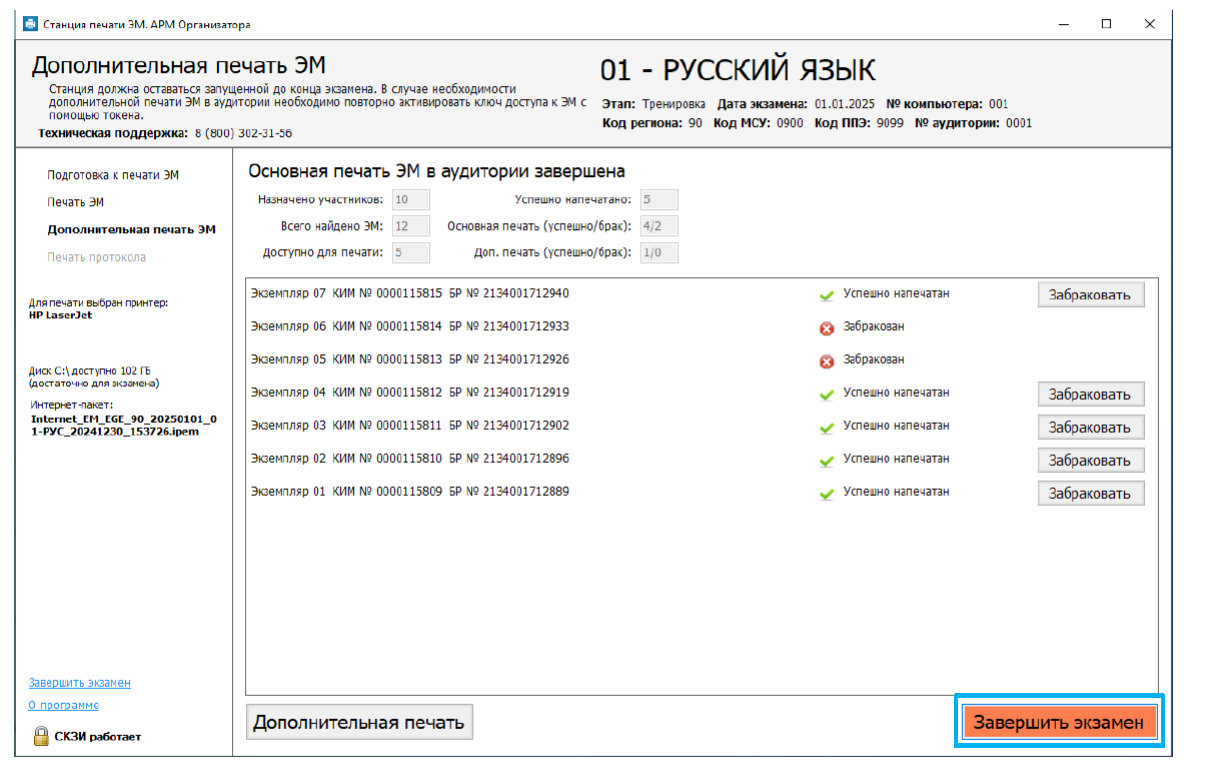 Формирование протокола проведения экзамена в аудитории
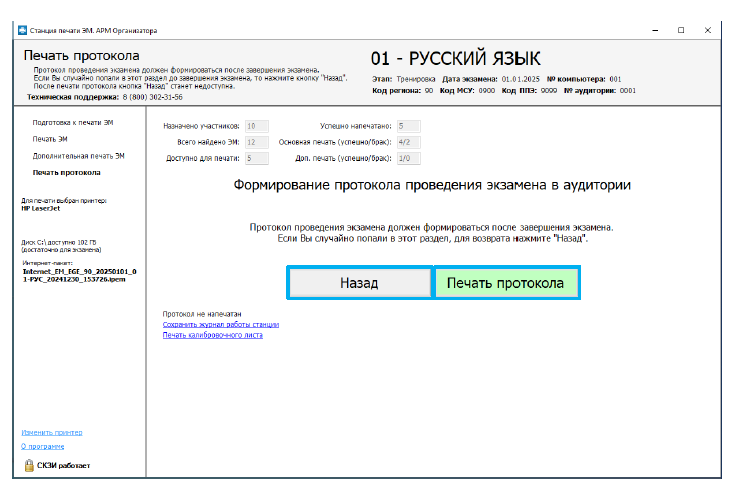 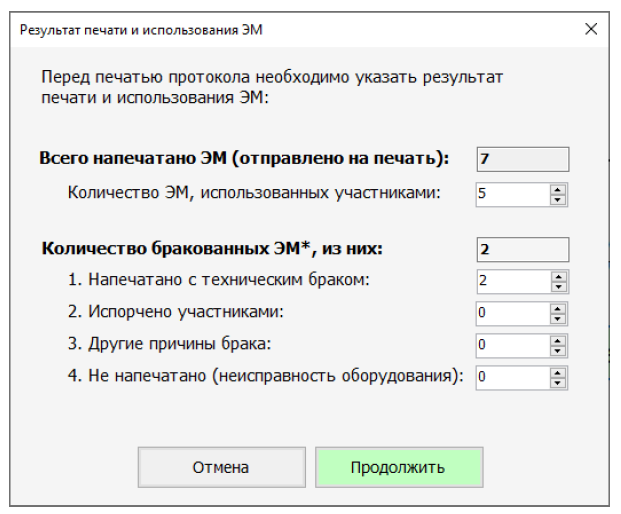 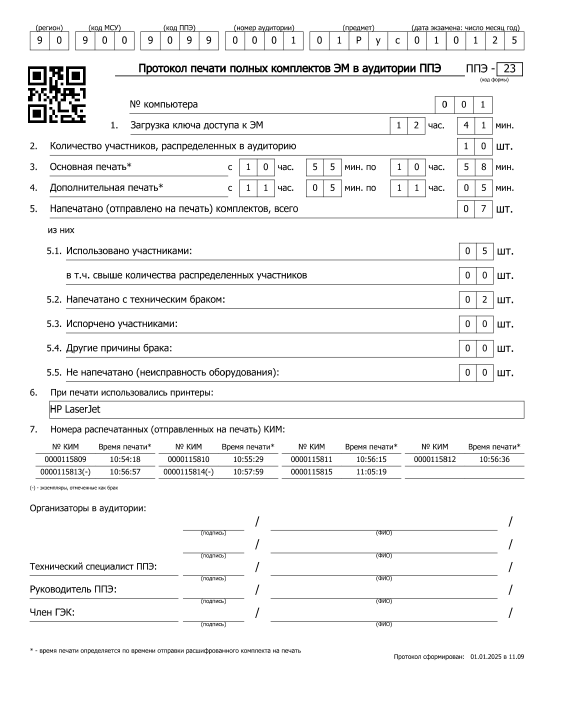 Протокол печати комплектов ЭМ в аудитории ППЭ (ППЭ-23)
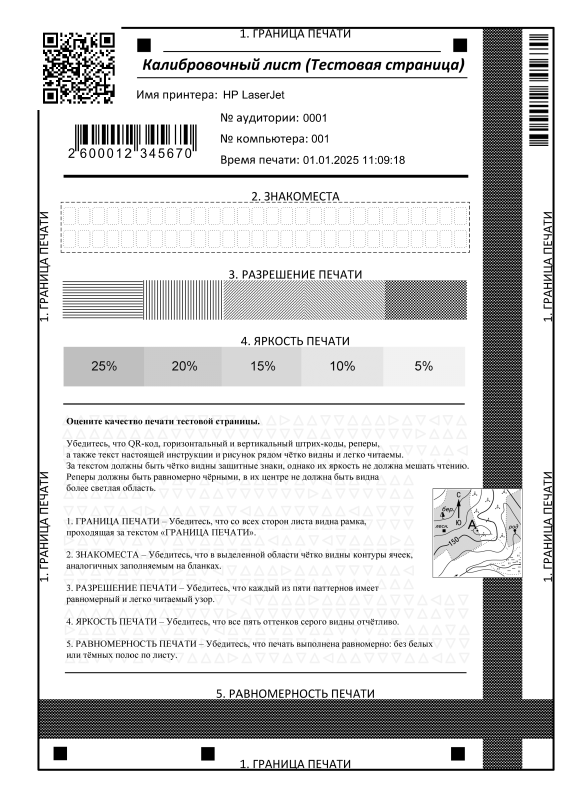 Станция печати ЭМ после печати протокола
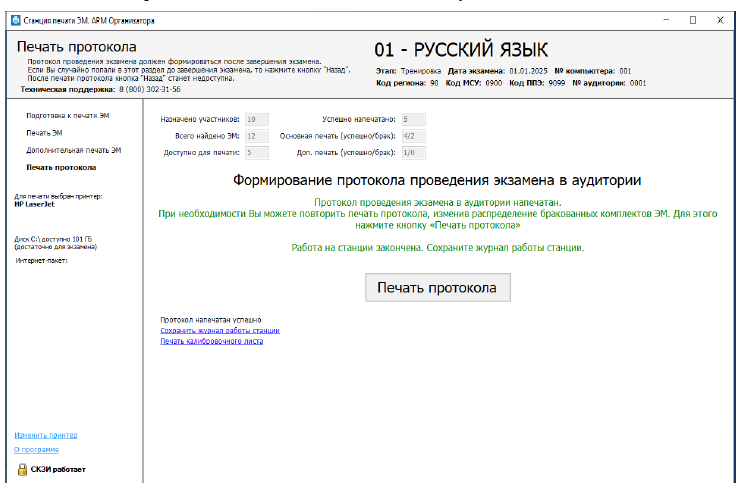 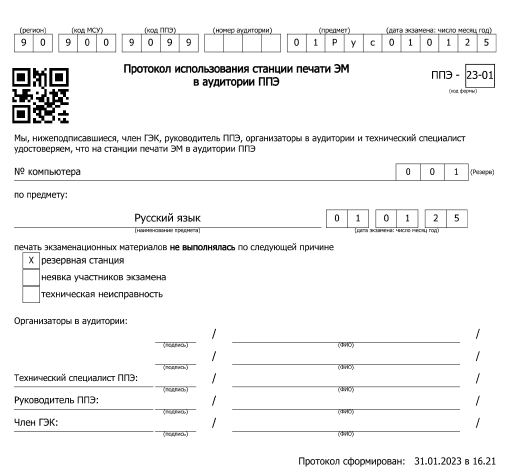 Протокол использования станции печати ЭМ в аудитории ППЭ (ППЭ-23-01)
Контакты
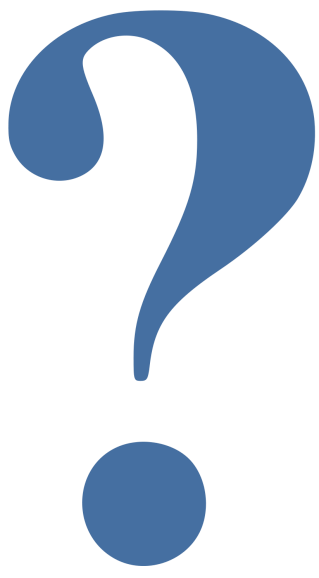 Государственное учреждение Ярославской области
 «Центр оценки и контроля качества 
образования»

Адрес электронной почты: smirnova@coikko.ru

Телефон: 8(4852)28 08 83
Остались ли у Вас вопросы?